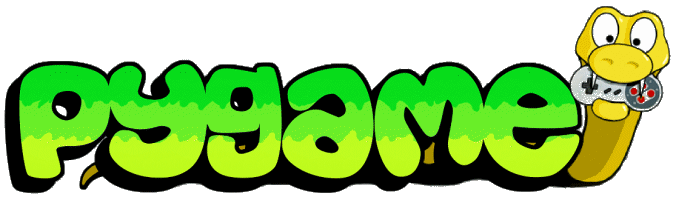 http://www.pygame.org/
How to get it
https://www.python.org/downloads/
Windows x86 MSI Installer (3.2.5)

http://pygame.org/download.shtml
pygame-1.9.2a0.win32-py3.2.msi 6.4MB
Resolution
X
#X is the width of the window, Y is the height
resolution = (X, Y)
canvas = pygame.display.set_mode(resolution)
Y
[Speaker Notes: The resolution of a pygame window is defined at the start of the program.  In pygame, the coordinate system starts at 0,0 in the upper lefthand corner and as you move down and right, X and Y increase.
You have to pick your resolution at the start of the program.]
Colors
http://www.mathsisfun.com/hexadecimal-decimal-colors.html
#black color is stored in backgroundColor
backgroundColor = pygame.Color(255,255,255)

#white color is stored in mouseCircleColor
mouseCircleColor = pygame.Color(0,0,0)

#red color is stored in colorFire
colorFire = pygame.Color(255,0,0)
[Speaker Notes: Colors are done in R G B values, and you can use pygame.Color later in your program to have variable colors, but initializing constants at the start can be very convenient.  Especially for making your code more readable.]
def main():
     #initialize everything once at the start
     .
     .
     .
    #for ever and ever, keep rendering a new frame
    #this is run every single frame of the game
    while True:
              .
	    .
Where should it go?
Main
While true:
Define constants
Initialize variables
Everything done once
Get user input
Do game physics
Draw background
Draw objects
Update display
Everything done every frame
[Speaker Notes: Knowing where to put each piece of code can save large headaches down the line.  These are quick references to where they should go, but taking a minute to think about it is always handy.]
Handling Events
An event is something that happens in the game and is handled later.
In our case:  User input
Each frame, the game collects all the user input and then we process it to update our game.
Enabling Exiting
for event in pygame.event.get():

            #deal with key presses
            if event.type == KEYDOWN:
                if event.key == K_ESCAPE:
                    pygame.quit()
                    return
[Speaker Notes: This is the code that allows us to exit the game whenever we press the escape key down.]
Key presses or releases
#deal with key releases
            elif event.type == KEYUP:
                if event.key in (K_LEFT, K_RIGHT):
                    #Do something because we hit left or right
                    keyPressed = "Yes"
[Speaker Notes: Pressing a key down, and releasing a key up are both different types of events in pygame and should be handled differently.  This simply sets a variable keyPressed to the string “yes” when a key is released.]
Drawing a Rectangle
#Color, (X, Y, width, height)
pygame.draw.rect(canvas, fireColor, (12, 20, 50, 100))
Note that X,Y represents the top left corner of the rectangle
It would look something like this:
12
20
50
100
A Different Base Program
http://inventwithpython.com/pygamecheatsheet.png